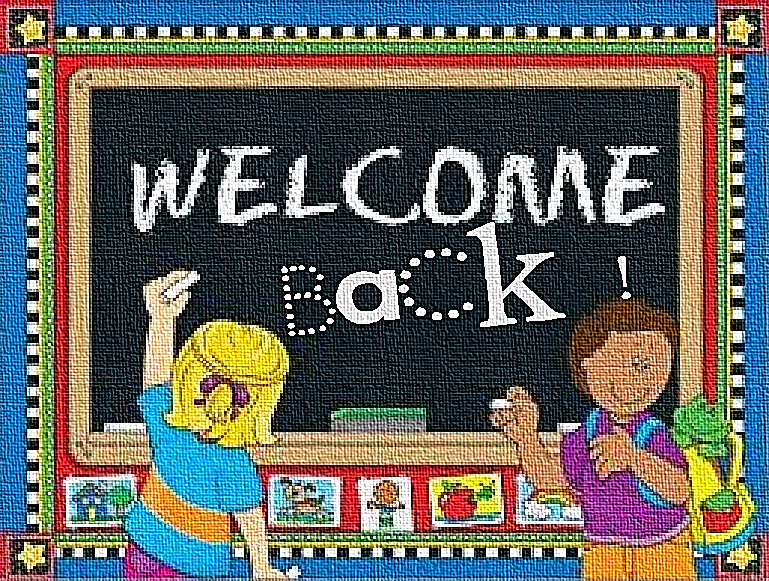 Grade 4
Unit starter:
Lesson One
This Photo by Unknown Author is licensed under CC BY-SA-NC
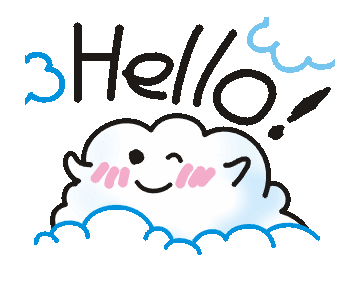 It’s time for a game!
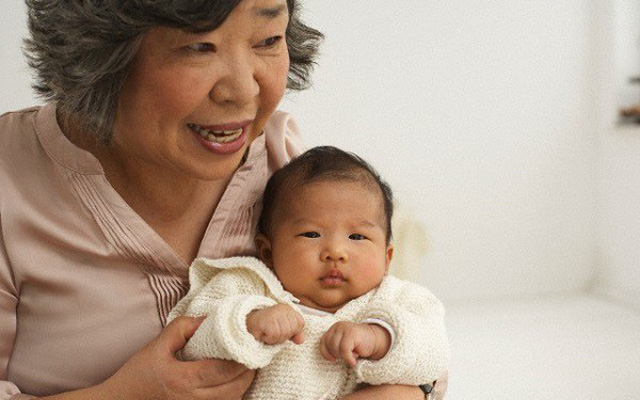 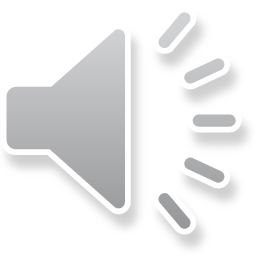 g
r
a
n
d
m
a
Q
W
E
R
T
Y
U
I
O
P
A
S
D
F
G
H
J
K
L
Z
X
C
V
B
N
M
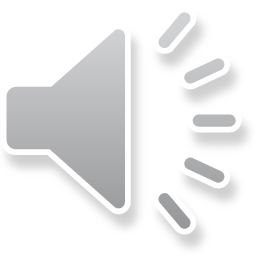 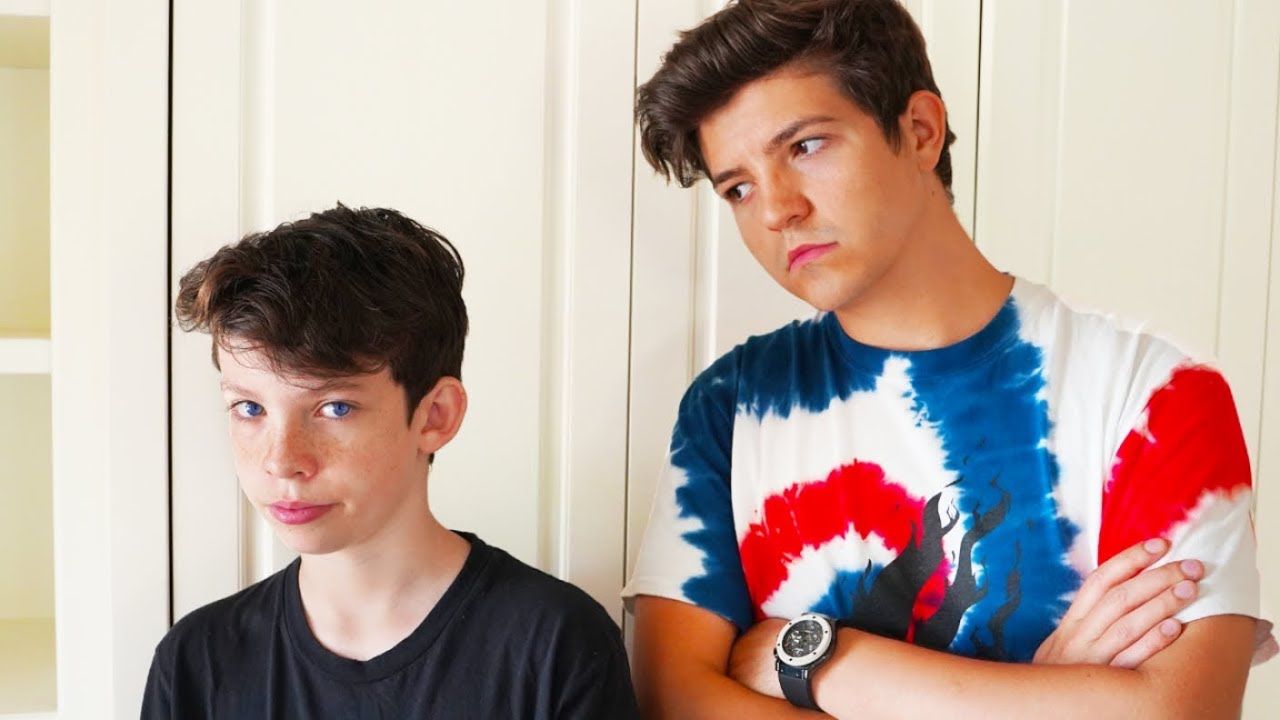 b
r
o
t
h
e
r
Q
W
E
R
T
Y
U
I
O
P
A
S
D
F
G
H
J
K
L
Z
X
C
V
B
N
M
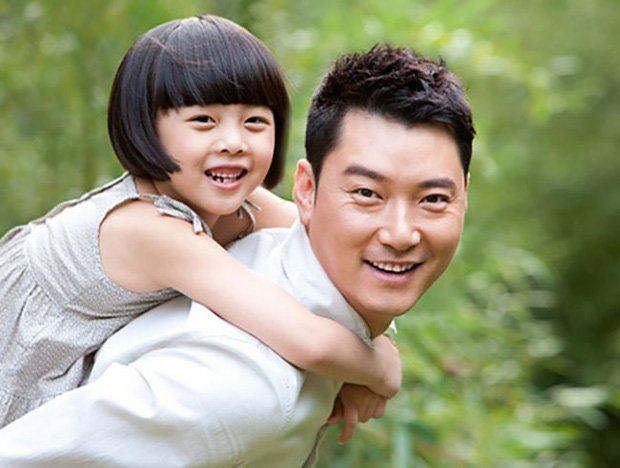 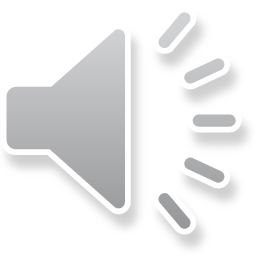 d
a
d
Q
W
E
R
T
Y
U
I
O
P
A
S
D
F
G
H
J
K
L
Z
X
C
V
B
N
M
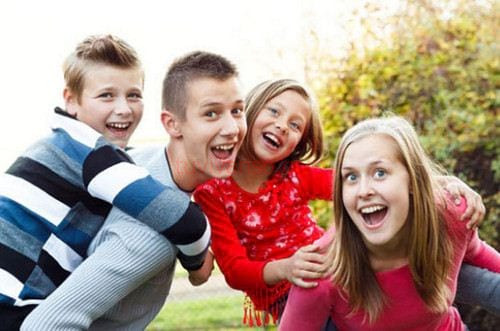 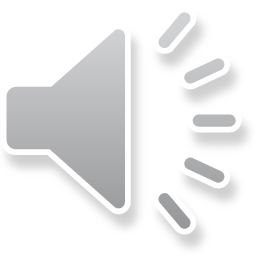 c
o
u
s
i
n
Q
W
E
R
T
Y
U
I
O
P
A
S
D
F
G
H
J
K
L
Z
X
C
V
B
N
M
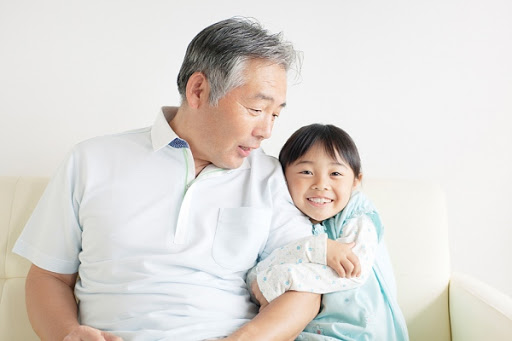 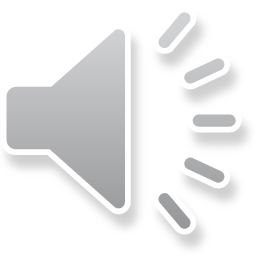 g
r
a
n
d
p
a
Q
W
E
R
T
Y
U
I
O
P
A
S
D
F
G
H
J
K
L
Z
X
C
V
B
N
M
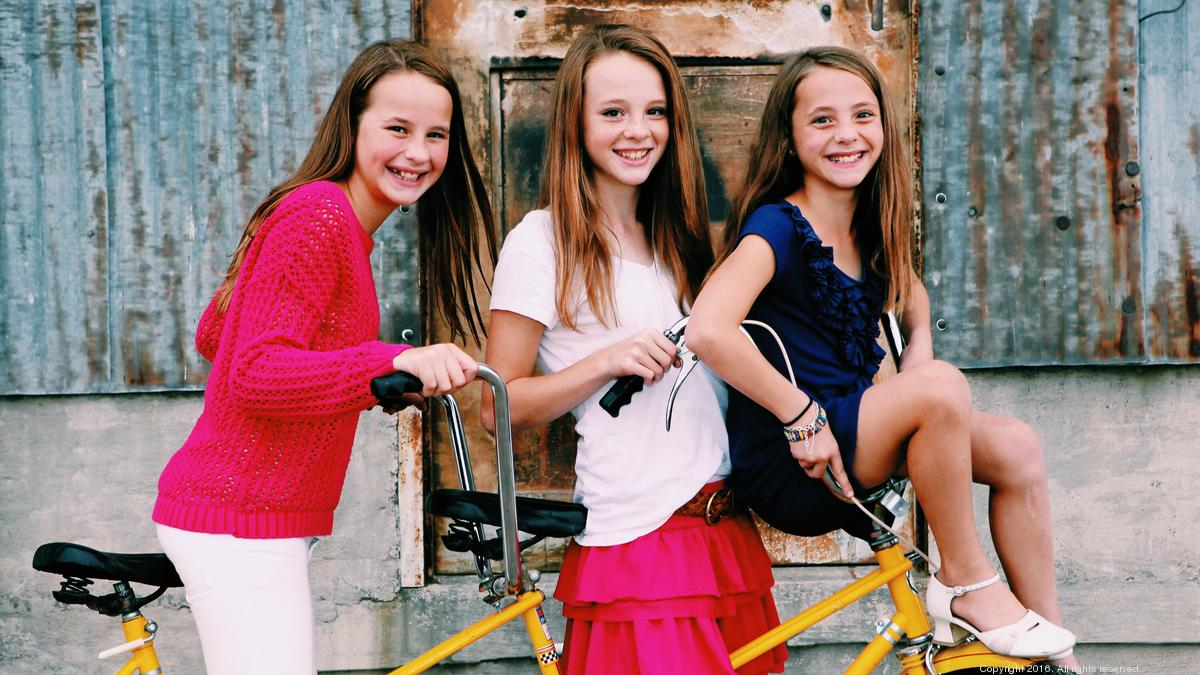 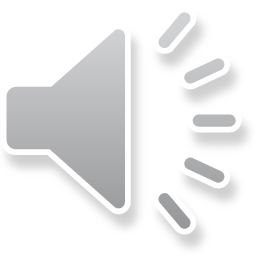 s
i
s
t
e
r
Q
W
E
R
T
Y
U
I
O
P
A
S
D
F
G
H
J
K
L
Z
X
C
V
B
N
M
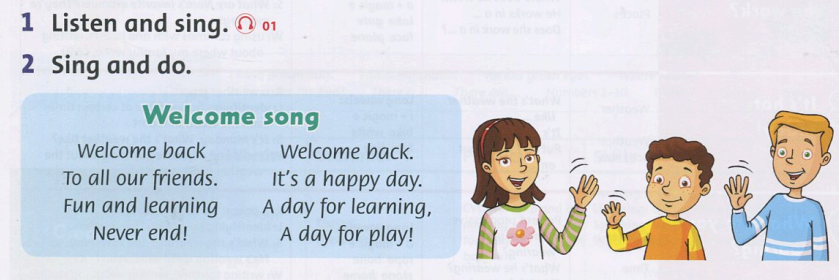 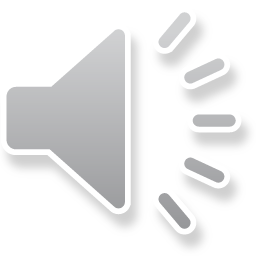 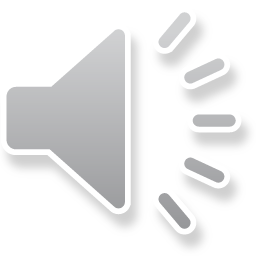 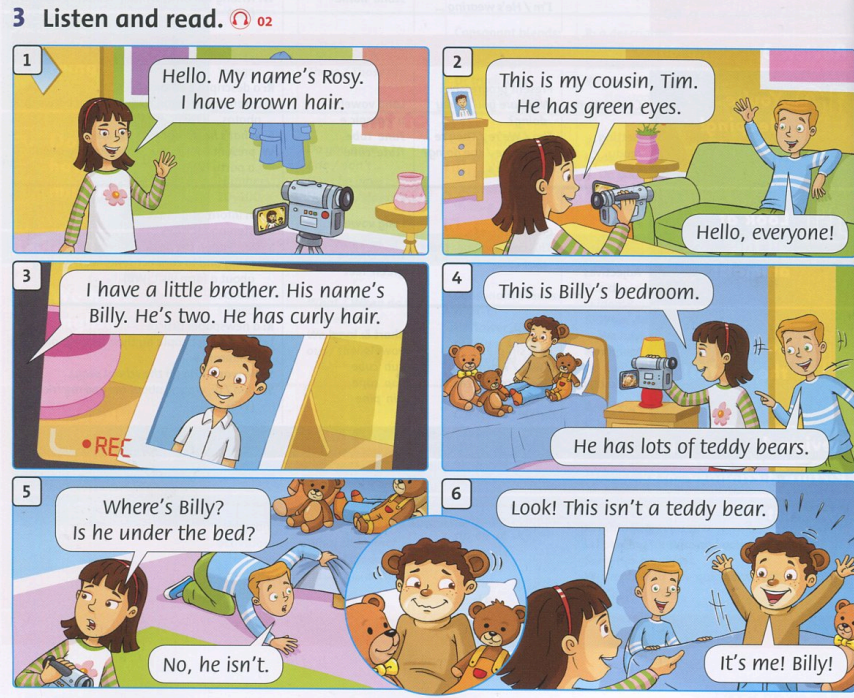 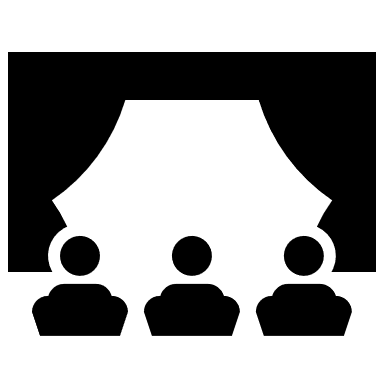 Tasks: Work in groups
Roleplay
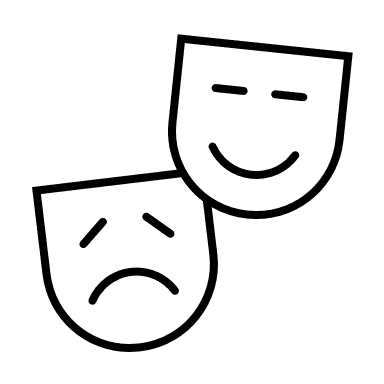 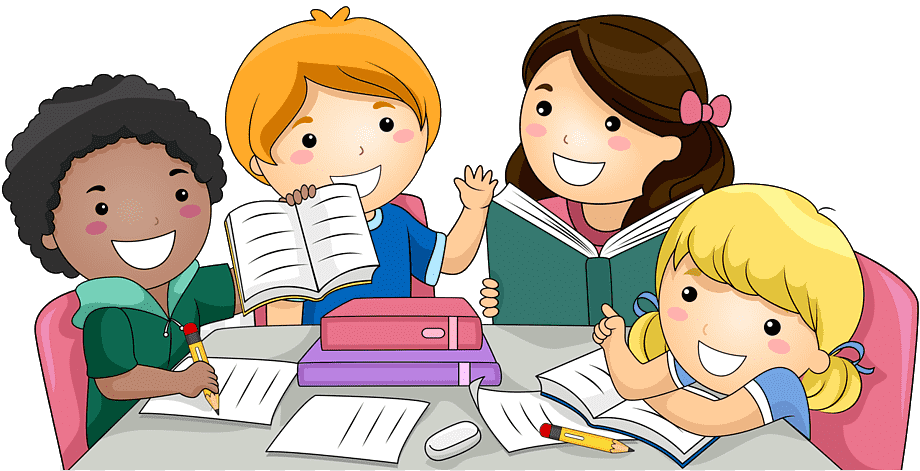 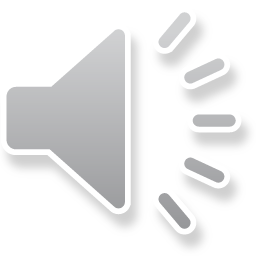 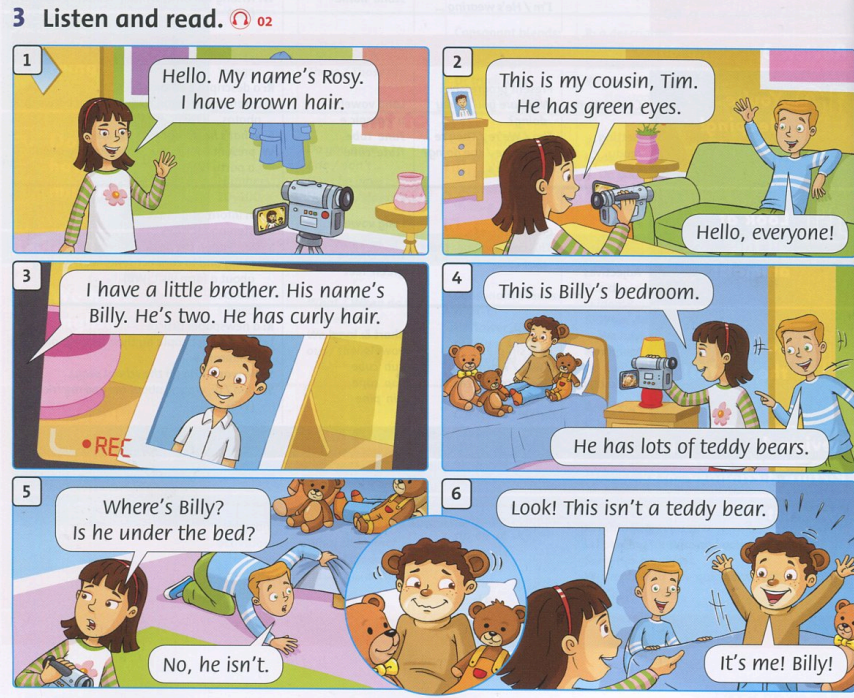 Monday, September 4th, 2021
                   Unit : Stater
New words:
Have
I, You ,We , They
Has
He, She
-cousin :
Anh em họ
xoăn
-curly :
-under :
dưới
nhỏ
-little:
tóc
-hair:
nhiều
-lots of:
Goodbye~!
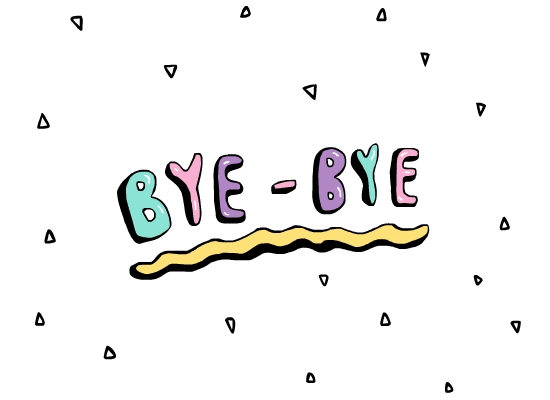